Эпиграф урока:
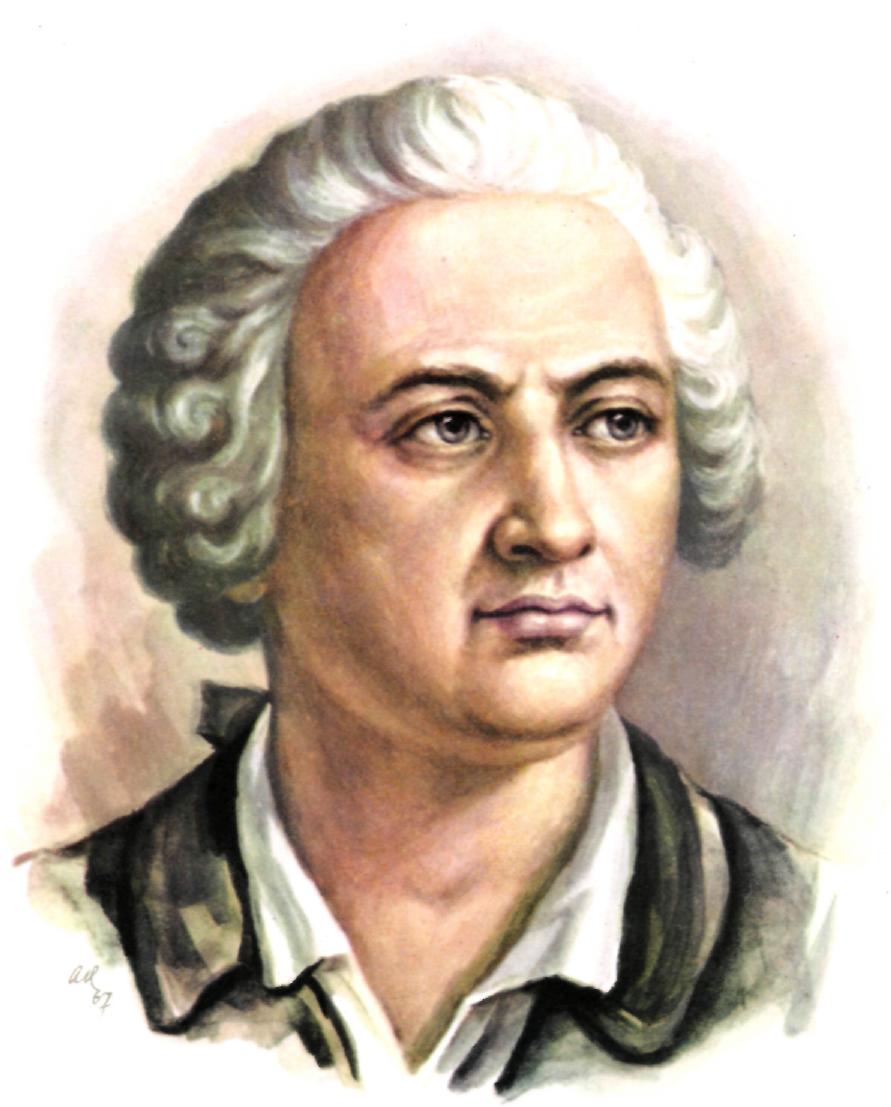 «Пусть кто-нибудь попробует вычеркнуть из математики степени, и он увидит, что без них далеко не уедешь» 
М.В. Ломоносов
Т
Р
А
А
Д
Н
С
Т
7
0,1
10
7
9
3
9
0,25
-6
8
А
Н
12
-14
3   ∙  3
9
0,25
2   :  2
=
=
-6
-5
Т
3
15
3   :  3
Д
-14
=
7   ∙ 7
7
=
-1
-3
-4
6
10
Р
С
0,1
0,1
10 ∙10 ∙10
=
=
Стандарт (от англ. – standard) (универсальный энциклопедический словарь)
образец, эталон, модель, 
с которым сопоставляются,
сравниваются подобные
объекты, процессы.
Стандартный
вид
числа
Устный счет
1 000 000
106
1 000 000
106
1 000 000 000
109
0,0001
10-4
0,00001
10-5
Масса Земли
5 980 000 000 000 000 000 000 т.
Размер вируса гриппа:  0,000000103 м.
Удобно ли записывать числа в таком виде?
Масса Земли
5 980 000 000 000 000 000 000 т. 
 = 598 • 1019  т.
   = 59,8 • 1020  т.
   = 5,98 • 1021    т.
Размер вируса гриппа:  0,000000103 м.
= 103 • 10–9 м.
= 10,3 • 10–8 м.
= 1,03 • 10–7 м.
Стандартный вид числа А
А = а · 10k
 Где  1 ≤ а < 10,
k є Z
k − порядок числа
ЗАПИСЬ В СТАНДАРТНОМ ВИДЕ
В стандартном виде можно представить любое положительное число.
Масса Земли:
5 980 000 000 000 000 000 000 т. 

		= 5,98 • 1021    т.
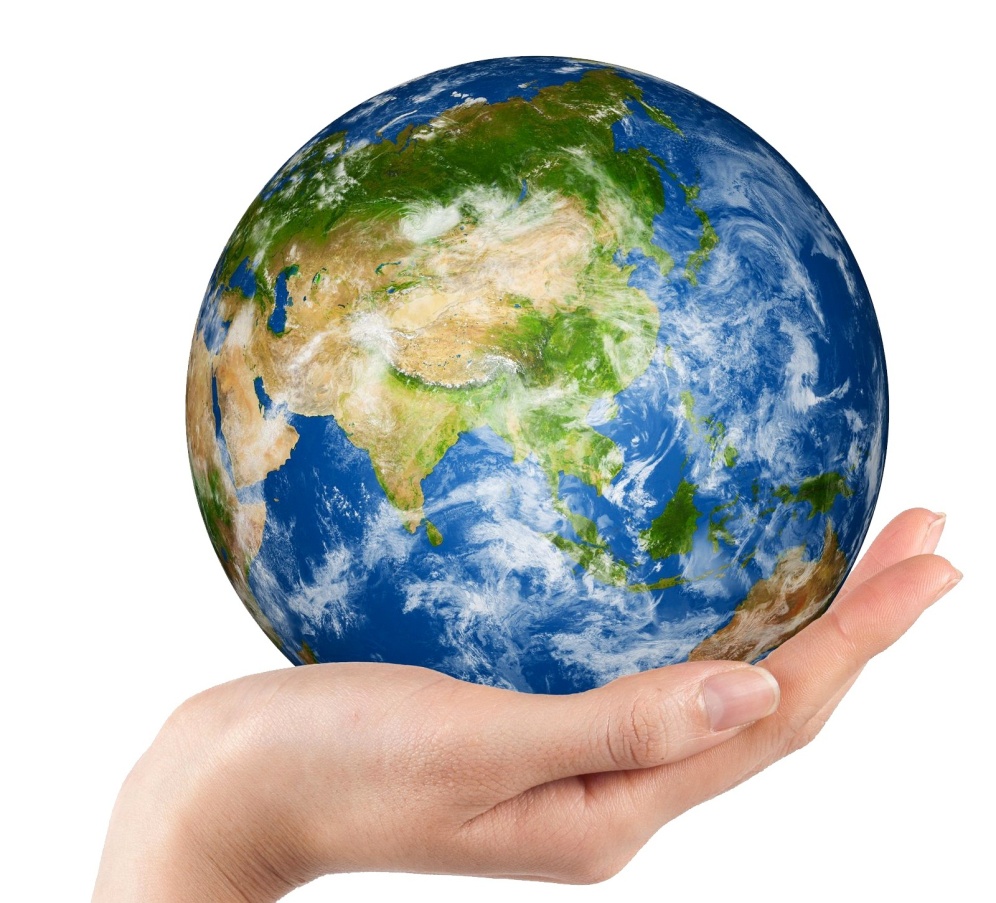 В стандартном виде можно представить любое положительное число.
Размер вируса гриппа:  0,000000103 м. 

= 1,03 • 10–7 м.
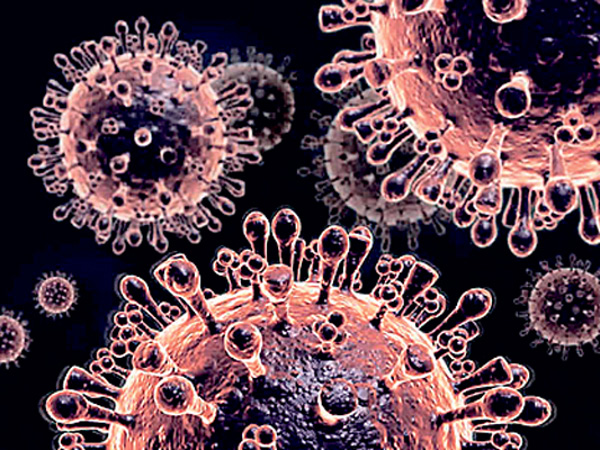 1,392 • 109 м − диаметр Солнца
1,7 • 10-19 м − масса атома водорода
5 • 10-8 кг − масса крыла мухи
5,5 • 107 кг − масса Останкинской башни
5 • 10-3 км/ч − скорость улитки
4,5 • 100 км/ч − скорость человека
К
П
Т
Н
Н
А
Н
Н
А
А
А
Е
И
О
О
Т
-9
10
(греч. NANOS – карлик)
Физминутка
Мы осанку исправляем,
Спинку дружно прогибаем
Вправо, влево мы нагнулись
До носочков дотянулись
Плечи вверх, назад и вниз
Улыбайся и садись
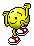 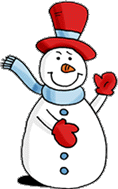 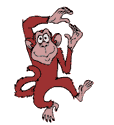 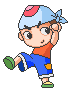 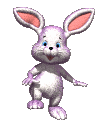 -6
6
6
6
1
4 ∙ 10
1,024∙10
6 ∙ 10
1,024∙10
2,156∙10
Р
В
О
О
Н
7
10
10 000 000 =
6
-4
-5
-1
0
6
8,5∙10
1,024∙10
4,2∙10
1,024∙10
2,82∙10
5,08∙10
О
О
К
Л
Д
А
8
10
100 000 000 =
Расположите планеты в порядке удаления их от Солнца
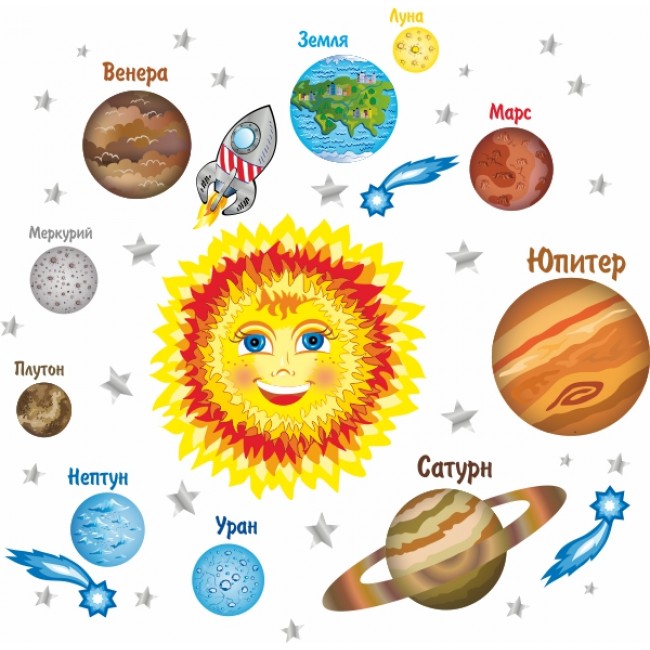 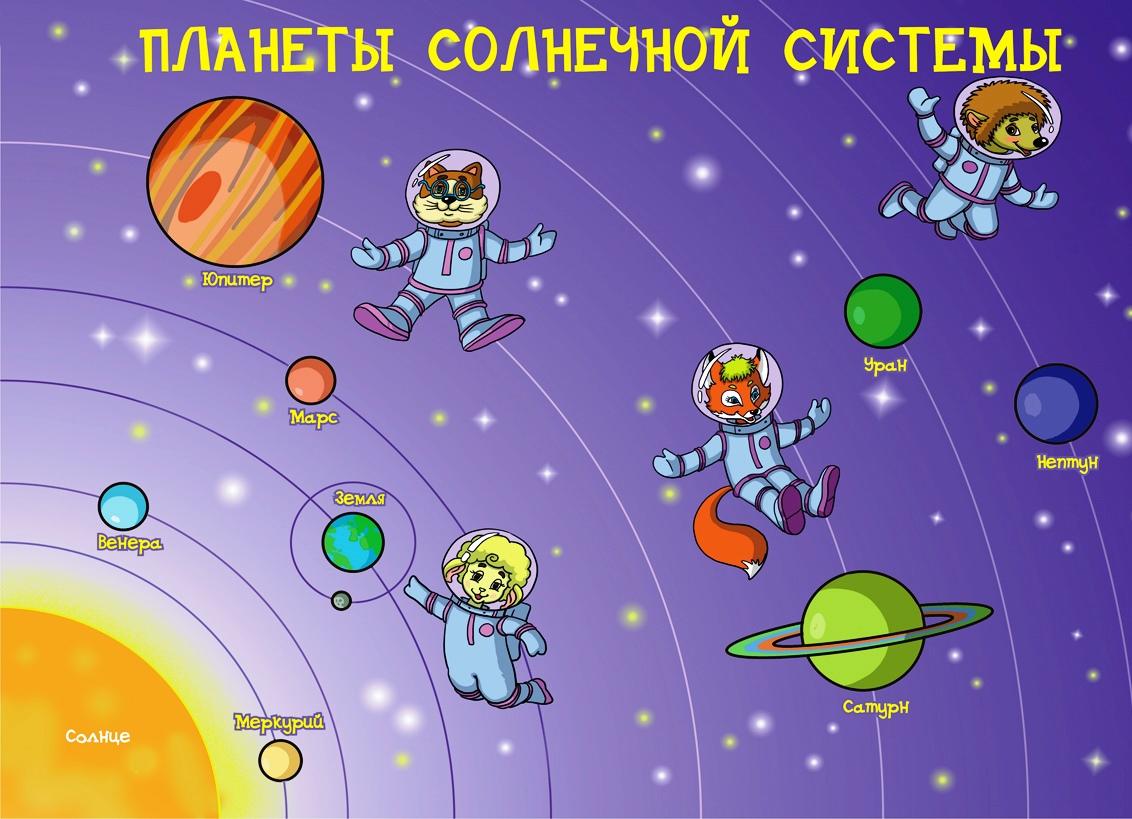 Домашнее задание:

 п.8.3; № 603

2) Придумать задачи из различных областей знаний (химия, физика, астрономия, биология), где фигурируют числа, записанные в стандартном виде.